KHỞI ĐỘNG
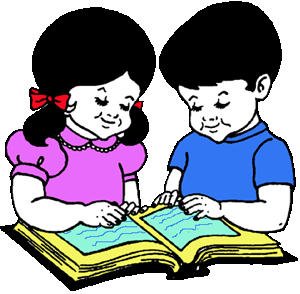 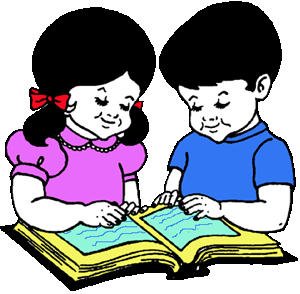 Hoạt động nhóm hoàn thành khám phá 3
Cho đa thức
Hãy tính giá trị của
khi
GIẢI
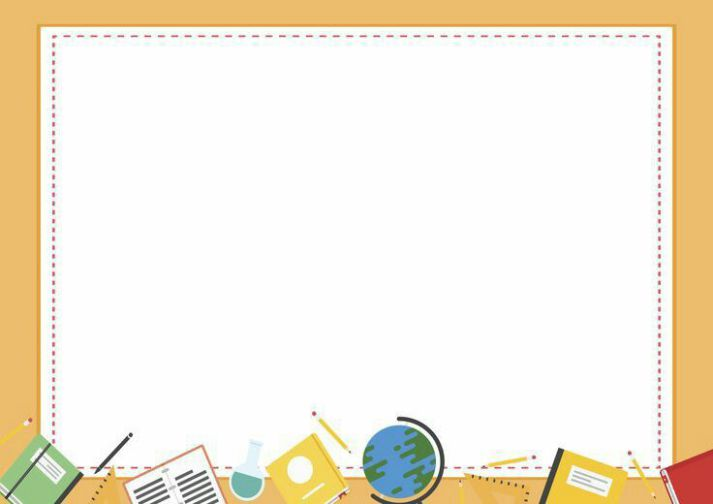 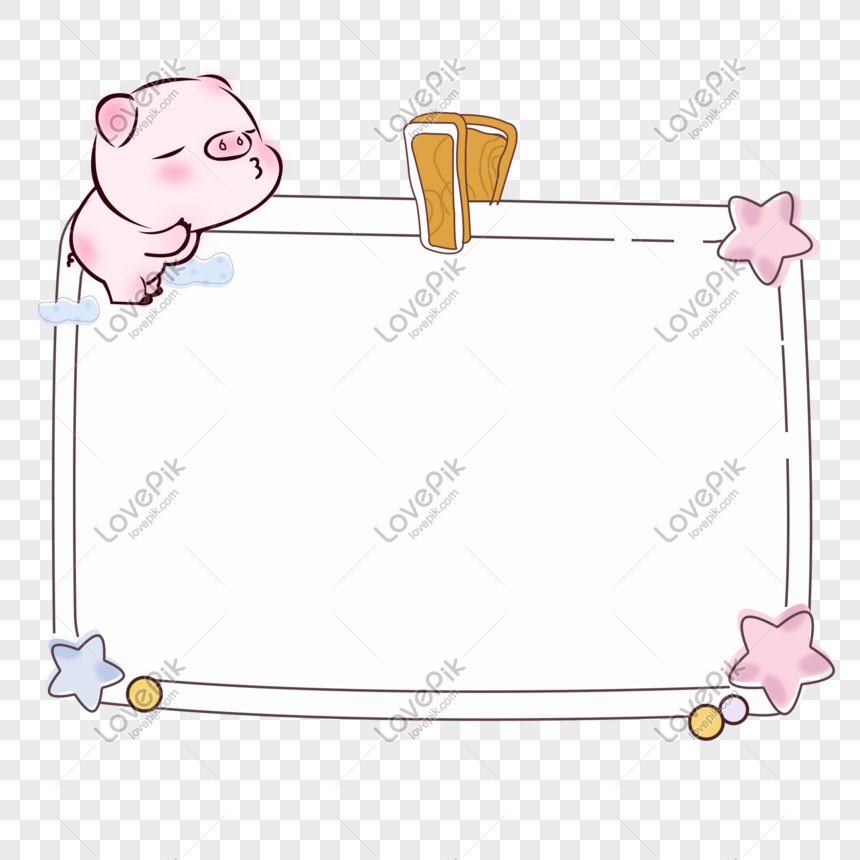 Bài 2
ĐA THỨC MỘT BIẾN
(Tiết 6)
BÀI 2: ĐA THỨC MỘT BIẾN (Tiết 6)
4. Nghiệm của đa thức một biến
Nếu đa thức
có giá trị bằng 0 tại
) là một nghiệm của đa thức đó.
thì ta nói a ( hoặc
Ví dụ 5:
a) x = -2 là nghiệm của đa thức P(x) = 2x +4 vì P(-2) = 2.(-2) + 4 = 0
b) Đa thức M(t) = t2 – 4t +3 có các nghiệm là t = 1 và t = 3, 
vì M(1) = 12 – 4.1+3 = 0 và M(3) =32 – 4.3 +3 =0
c) Đa thức Q(x) = 2x2 + 1 không có nghiệm, vì bất kì tại x = a 
thì Q(a) = 2a2 +1>0
BÀI 2: ĐA THỨC MỘT BIẾN (Tiết 6)
4. Nghiệm của đa thức một biến
Hoạt động nhóm thực hành 4
Cho
có phải là một nghiệm của P(x) không?
Hỏi mỗi số
GIẢI
không nghiệm của đa thức
là nghiệm của đa thức
vì
vì
Câu 1:
Cho đa thức
. Nghiệm của đa thức là:
A.
B.
C.
C.
D.
Câu 2: 
Đa thức
có nghiệm là:
A.
B.
C.
D.
D.
Không có nghiệm
Câu 3: Cho các giá trị y là:
Giá trị nào của x là nghiệm của đa thức
A.
B.
D.
C.
C.
Câu 4: Số nghiệm của đa thức
A.
B.
B.
C.
D.
Hoạt động nhóm hoàn thành vận dụng 2
Diện tích một hình chữ nhật cho bởi biểu thức
Tính giá trị của S khi
và nêu một nghiệm của đa thức
GIẢI
Diện tích hình chữ nhật là:
Nghiệm của đa thức
là 2
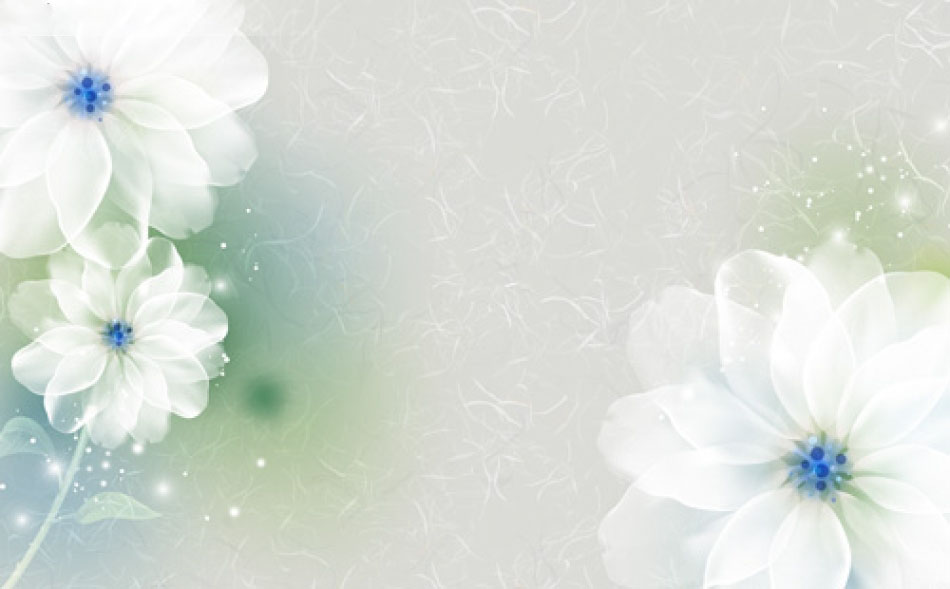 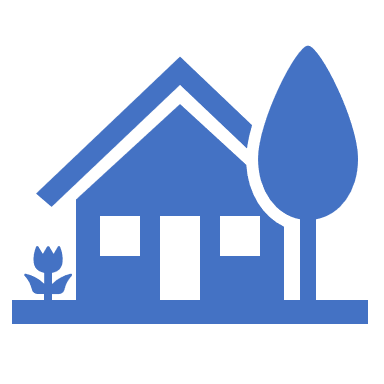 Hướng dẫn về nhà:
Xem lại nội dung nghiệm của đa thức một biến.
Làm các bài tập 9-12 sgk trang 32.
Xem nội dung bài 3: Phép cộng và phép trừ đa thức một biến.